Nutrition and Hydration
Chapter 15
Learning Objectives
Discuss proper nutrition, including MyPlate
Identify nutritional problems of the elderly or ill as well as food preferences
Explain the role of the dietary department
Explain special diets and thickened liquids
Explain how to serve meal trays and assist with eating, including residents with special needs
Explain I&O and ways to maintain fluid balance
Proper Nutrition
6 basic nutrients
MyPlate
fat-free orlow-fat (1%)
whole
Balance your calories
Enjoy your food, but eat less
Avoid oversized portions
Eat these more often:
vegetables, fruit, whole grains, and fat-free or low-fat (1%) dairy products
Eat these less often:
foods high in fat, sugar, and salt
Drink water
50%
lean
Nutritional Problems & Preferences
Unintended weight loss
Food preferences
Dietary
department
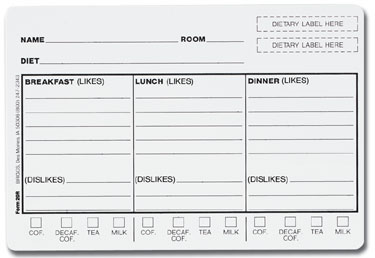 Special Diets
Lacto-ovo
Lacto-vegetarian
Ovo-vegetarian
Vegan
Clear
Full
Thickened(nectar-honey-pudding)
skills video
Mealtimes
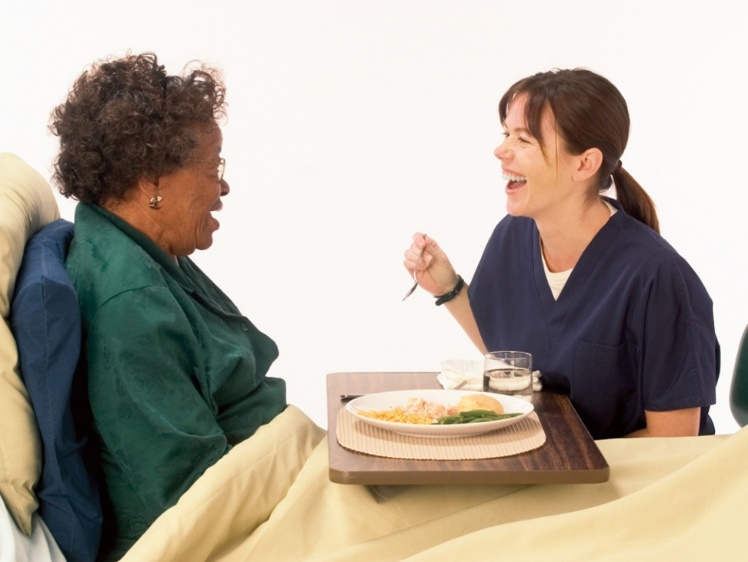 Social interaction
Identify resident
Observe and record
Encourage participation
Identify foods and fluids
Sit at eye level
Position upright at 90 degrees
Offer clothing protector
Do NOT rush
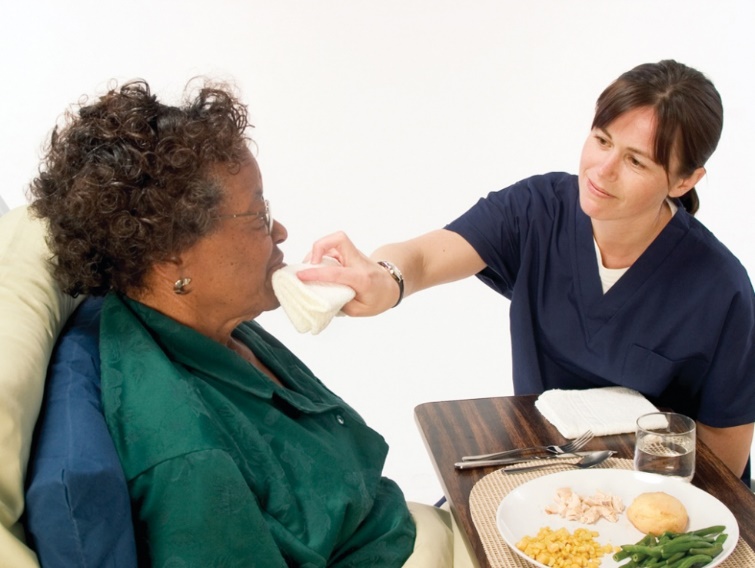 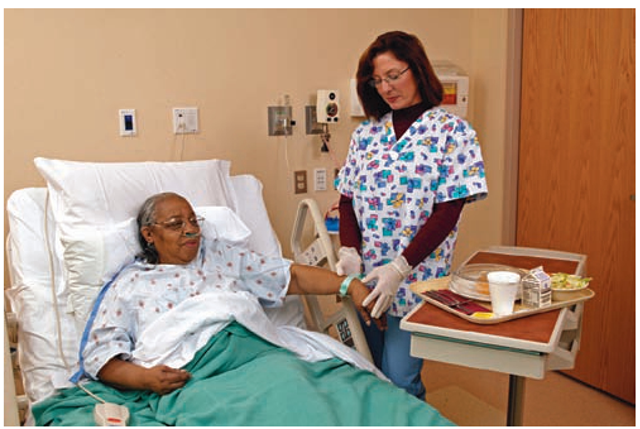 Special Assistance
skills video

Intake & Output (I&O)
1mL = 1cc
Convert oz. to mL
# oz. x 30 = mL
1oz = 30mL
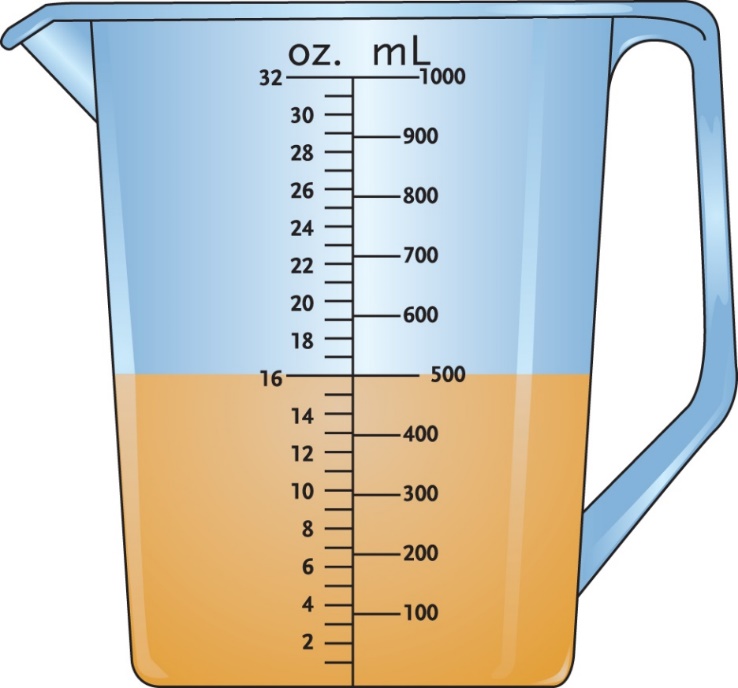 NPO
FLUID BALANCE
Review
Proper nutrition
Problems and preferences
Dietary department
Special diets
Mealtimes and assistance
Fluid balance